システム開発演習概要
要件定義～設計～開発～テスト
開発演習
ユースケース（概略）の作成
RUP（Rational Unified Process）１
http://itpro.nikkeibp.co.jp/article/lecture/20070124/259501/?ST=print
3
RUP（Rational Unified Process）２
http://itpro.nikkeibp.co.jp/article/lecture/20070124/259501/?ST=print
4
座席予約システム
空席確認
利用者
座席予約
予約取消
ユースケース概略
利用者から見たシステムの振る舞い。
アクタ（棒人間）システムのユーザーやシステムと情報のやり取りをする外部システム
ユースケースアクターと関係付けられるシステムの機能を表す
ユースケース
アクタ
5
ユースケースの作成
ユースケースは機能の「粒度」をそろえる。
全体概略ユースケース　＞　機能別ユースケース
ユースケースごとに、ユースケース記述を記載する。
【基本コース】という正常系のシナリオ
【代替コース】という異常系・分岐系のシナリオ。
6
ユースケース　サンプル１
利用者登録
する
商品を探す
見る
消費者
商品をカートに
入れる
注文
決済する
決済サービス
業者
送付先を
指定する
7
ユースケース　サンプル２
注文をチェック
する
出荷を指示する
商品管理
物流業者
商品を登録・
削除する
顧客情報を
管理する
営業担当
経理システムに
接続する
経理システム
システム担当
8
ユースケース記述　（１）
9
ユースケース記述　（２）
10
ユースケース記述　（３）
11
ユースケースの作成方法
アクターの識別
エンドユーザーや保守担当者，他システムなどシステムとかかわる外部の存在
ユースケースの識別
機能概略一覧　＞　機能詳細一覧を考える
ユースケース図の作成
　概略ユースケース　＞　詳細ユースケース
　詳細ユースケースは画面に対応する
ユースケース（記述）仕様書を作成
　内部設計時に変更・追加もあり
ユースケース　関連情報
ユースケースIDの管理方法を考える
　コード化規則を先に作る
　追加、変更、削除に対応できるコード化を考える　（機能別の識別子など）
　基本系列、代替系列はすべて記載する。
　例外系列は、チーム内進捗で考える。
　各機能別の分担で、全員実施（作成）
　最低限のエラー処理は何か、最適な範囲とは、を考える。
　ユースケース記述は、実習ガイドP4-P5を参考にする。
　画面設計と並行しても可能
開発演習
画面遷移／画面イメージの作成
画面遷移図
機能別の画面遷移図を作成する
　ユースケース詳細と対応する
　ユースケースIDは必ず記載する
　抜け漏れが無いように必ず複数人でチェックする。
　ユースケース内の「入力する」「指示する」「表示する」などの記述から画面候補を抜き出す。
画面遷移図　サンプル
画面遷移図　サンプル
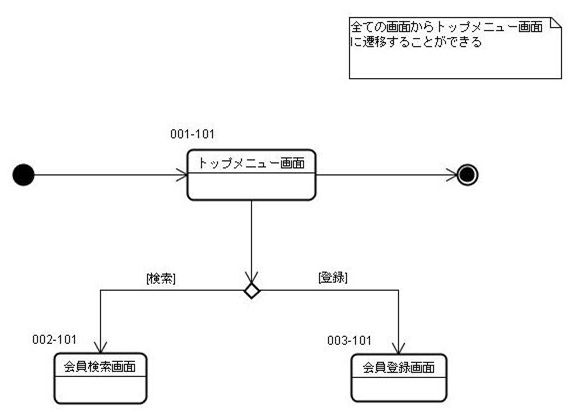 配置方法の記述例
https://www.ipa.go.jp/files/000004444.pdf
画面設計のポイント
統一感
　配置方法、色、文字の大きさ、タイトル見出しなどの「外観」を「統一」する
　設計の初期に「ベースデザイン」を考える
　色・ガラ・文字の大きさなどはCSSで統一する。
わかりやすさ
　３階層まで、メニュー表記やパン屑リストなどで、どこにいるかを明確にする
　タイトル表記は「何の処理画面」かタイトルで明確にわかるようにする「XX更新処理」「ｘｘ大会処理」など。
画面設計
ユーザビリティを考える
チームの独自デザインを取り入れる
　見出しCSSなどの活用
メニューの有効活用
　機能一覧　や　サブメニュー化なども検討
管理方法を考える
　画面IDのコード化ルールを考える。
作成方法を考える
　テキストエリア、チェックボックス、ラジオボタンの明確化やメッセージ表示など。